9th Literature & Composition
Dr. Attis
Agenda - 8/3/16
Teacher Introduction 
Syllabus Review
Will assign seats next period
Student Leader Opportunity
Technology Slip
Google Classroom
Download app
Sign up with aps username and pw lunch numberaps
Remind 101
Class website
Save as a favorite
HW
Dr. Attis BIO
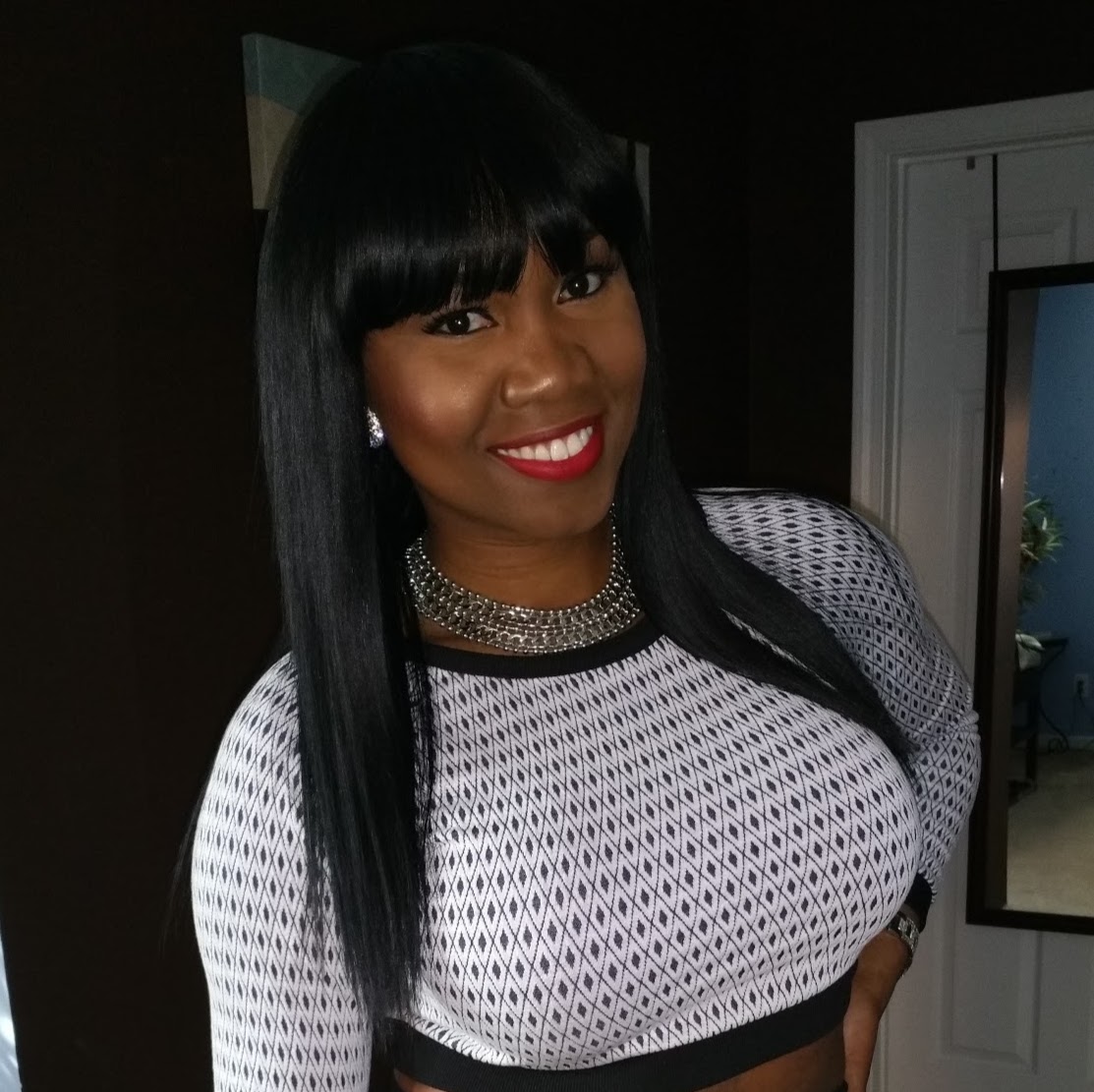 My Family
My Obsession
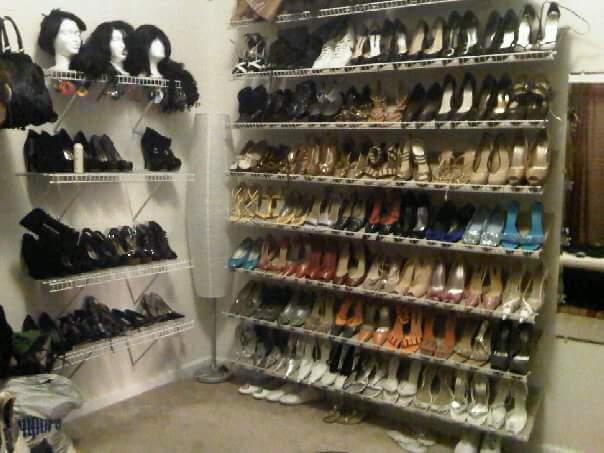